Accreditation of health practitioners in Russiastarting from 2016: answers to frequently asked questions
FAQ
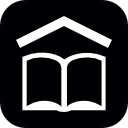 WHAT IS ACCREDITATION?
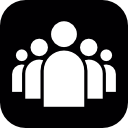 WHAT CHANGES WILL OCCUR IN ADVANCED PROFESSIONAL TRAINING OF PHYSICIANS?
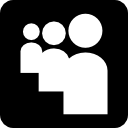 WHAT CREDENTIALS ARE REQUIRED FOR PHYSICIANS?
WHAT IS THE BEST WAY TO INTEGRATE INTO THE NEW SYSTEM OF TRAINING?
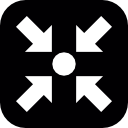 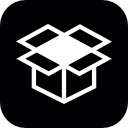 WHAT IS THE NON-GOVERNMENTAL SYSTEM OF PROFESSIONAL TRAINING FOR PHYSICIANS TO PREPARE FOR ACCREDITATION?
2
Question 1
WHAT IS ACCREDITATION?
Accreditation of health practitioners
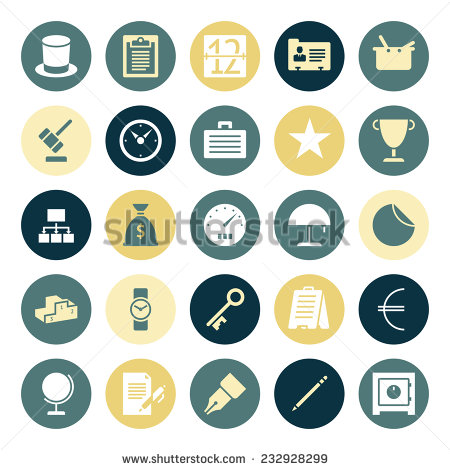 PRIMARY   
(upon graduation from medical school)
ACCREDITATION
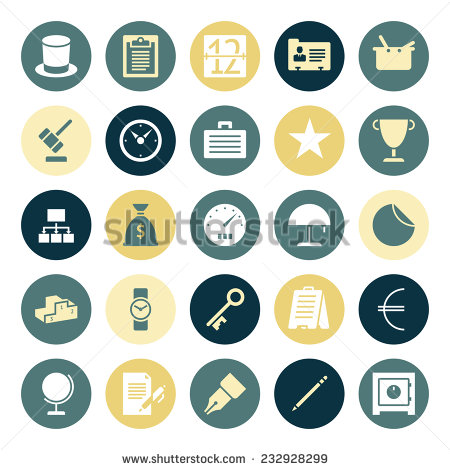 SECONDARY 
(for practicing physicians)
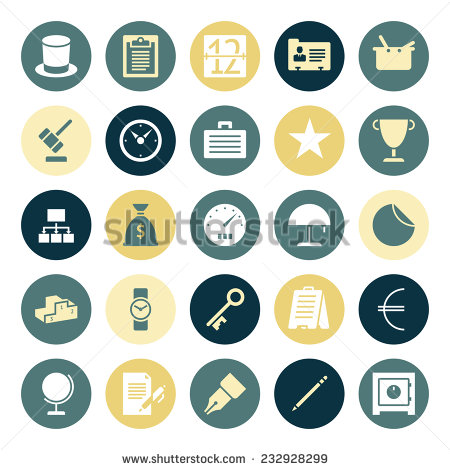 Secondary accreditation is a formal assessment process to evaluate an individual provider’s knowledge, skills, and educational experience and capability to provide quality care in a specific field.
Advanced professional training for physicians: current regulatory framework
Order of the Ministry of Health of Russia № 66n dated 3.08.2012 “On approval of the procedure for improving professional knowledge and skills of the health care providers and pharmaceutical staff through additional training in educational and research facilities”
Order of the Ministry of Education and Science of Russia № 499 dated 01.07.2013 “On approval of the procedure for setting up and implementation of continuing professional development activities” 
section 12: the minimum duration of advanced training program is 16 hours.
section 14: a modular educational format using distance learning technologies and e-learning can be incorporated in the training process.
5
Question 2
WHAT CHANGES WILL OCCUR IN ADVANCED PROFESSIONAL TRAINING OF PHYSICIANS?
Preparation for accreditation
CME PROGRAMS
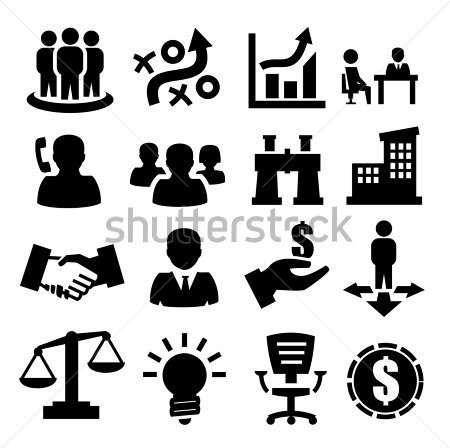 PREPARATION FOR ACCREDITATION
+
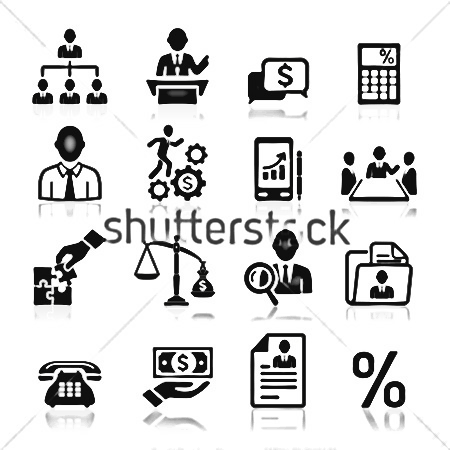 CPD PROGRAMS
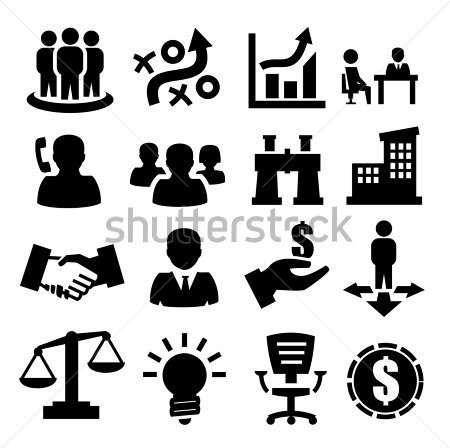 CPD PROGRAMS
CERTIFICATION OF HEALTH PRACTITIONERS
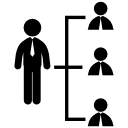 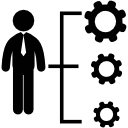 7
Pilot project in compliance with the Order of MoH № 837
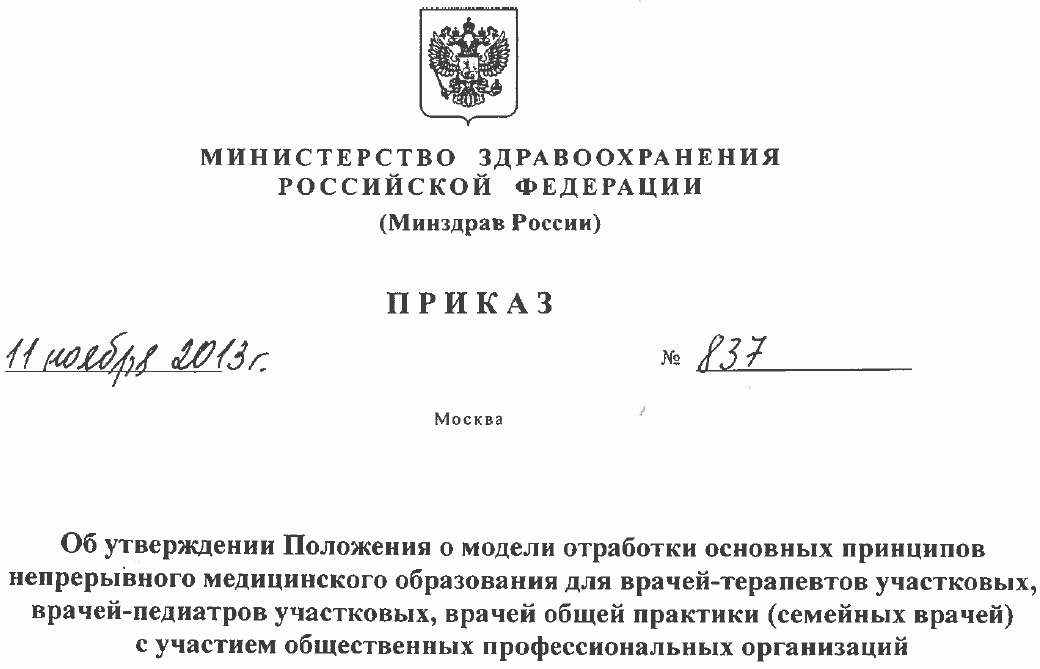 THREE SPECIALTIES ONLY: 
general practitioners, pediatricians, family medicine physicians
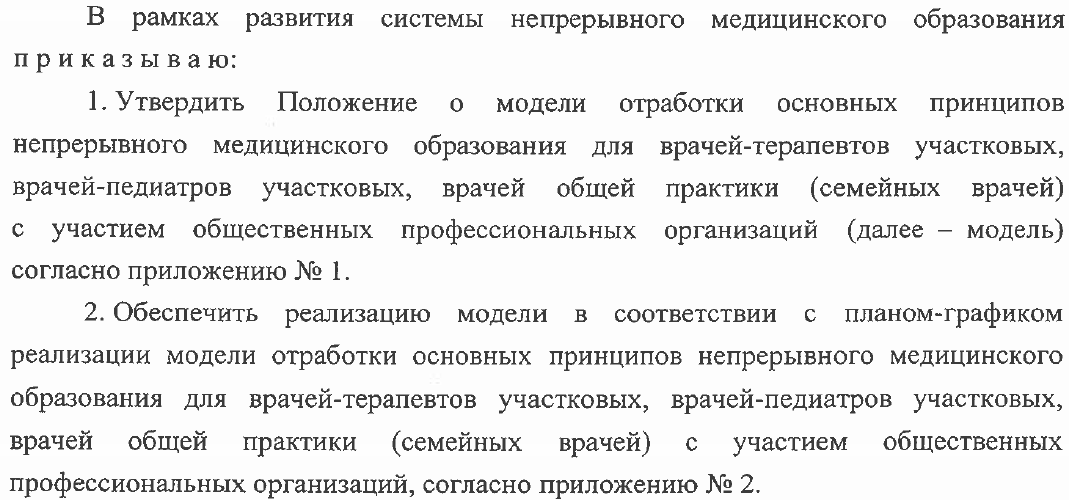 8
Pilot project was extended…
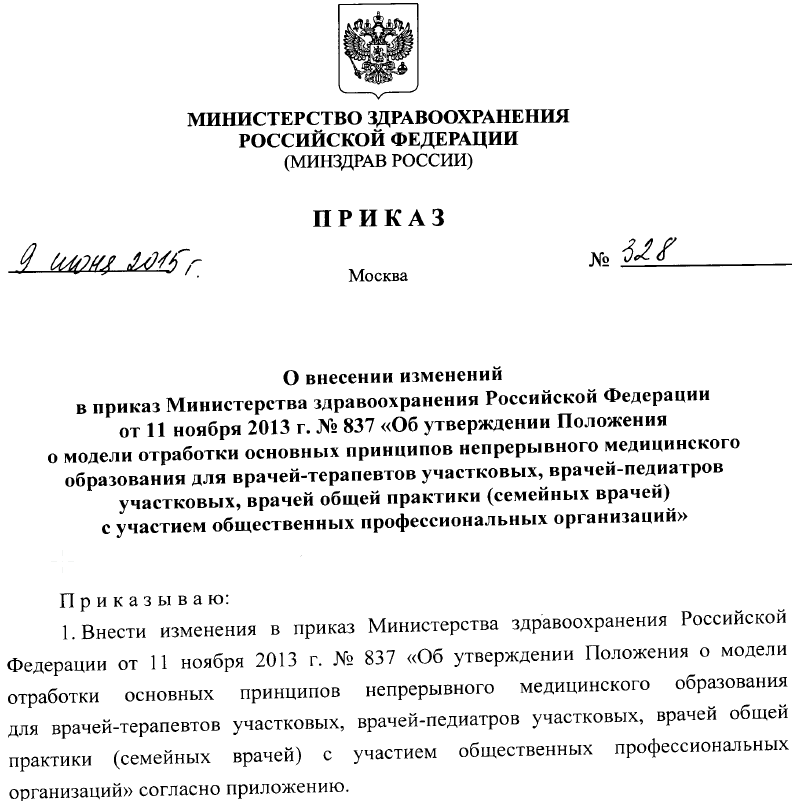 NO MIRACLE HAPPENED
Three specialties only: 
general practitioners, pediatricians, family medicine physicians

up to 31.12.2020
9
Question 3
WHAT CREDENTIALS ARE REQUIRED FOR PHYSICIANS?
Recognition of credentials
There is no legal framework in place to recognize the following credentials when passing the qualifying certification exam.

Applying for a professional certificate/re-certification is contingent on meeting certain requirements such as completing approved CME program and having credentials that conform to the standard form.
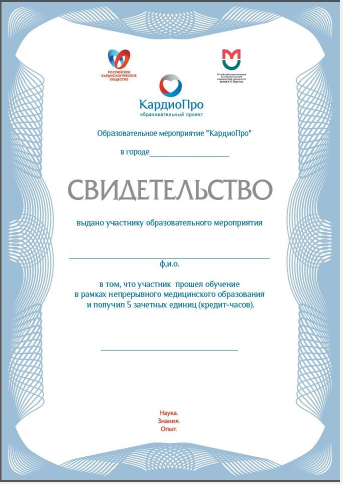 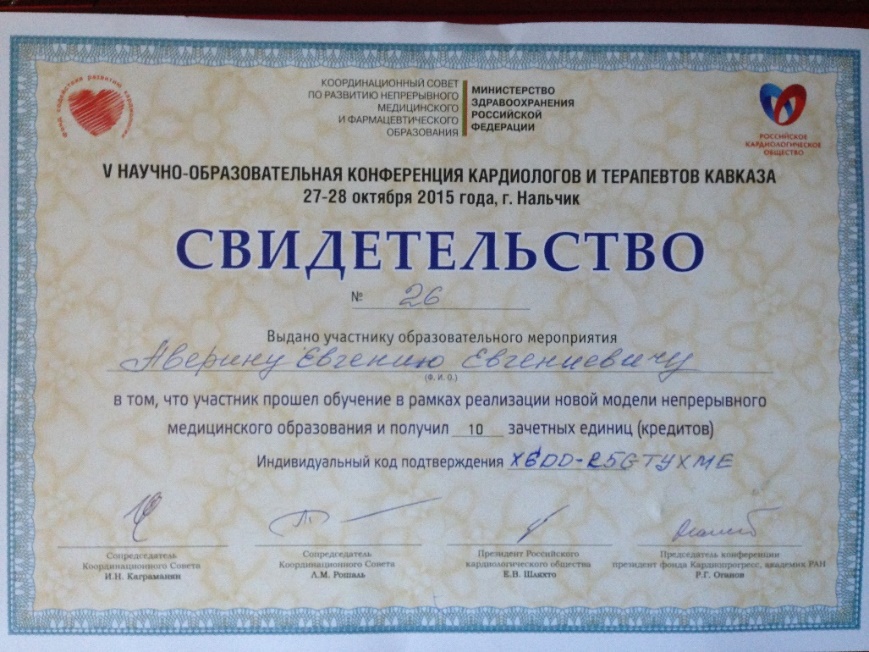 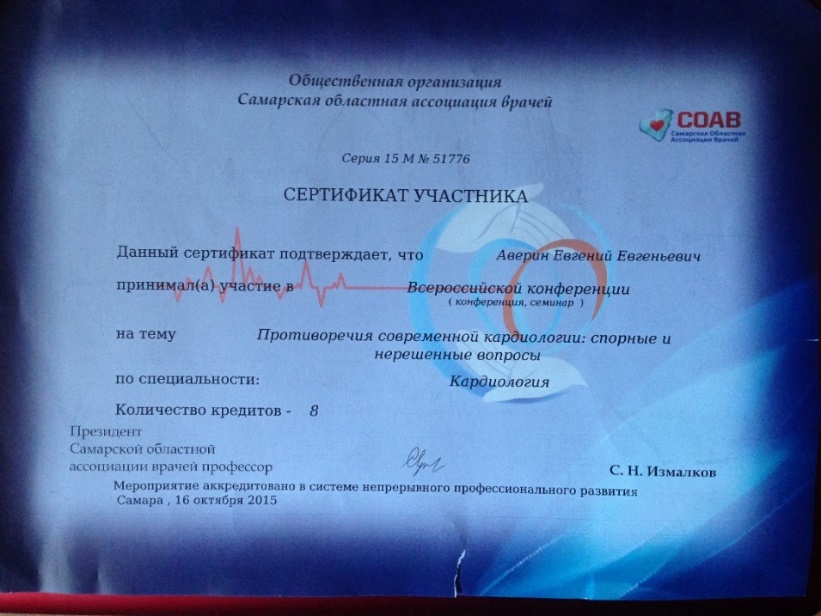 11
Standard form of credentials
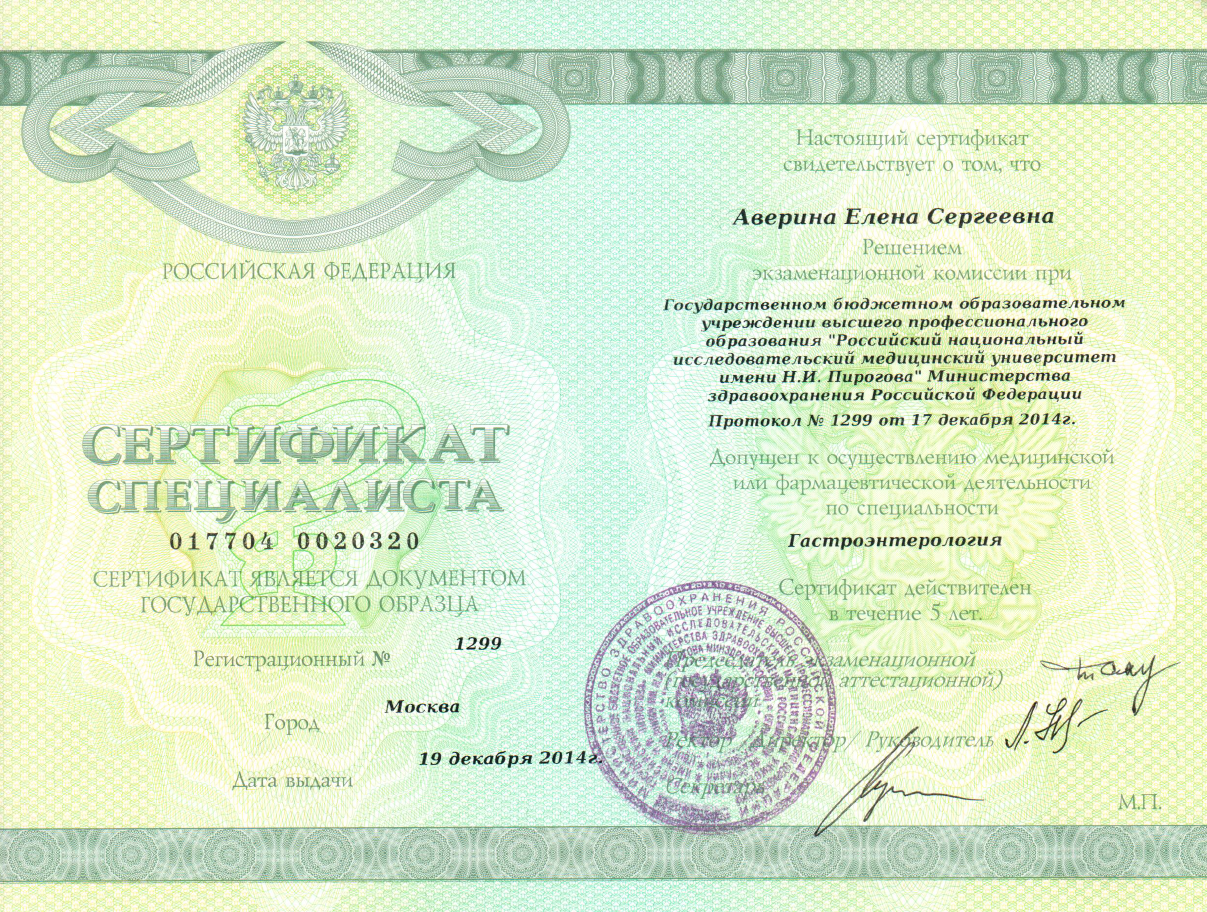 STANDARD FORM OF CREDENTIALS may only be issued by an accredited CME provider
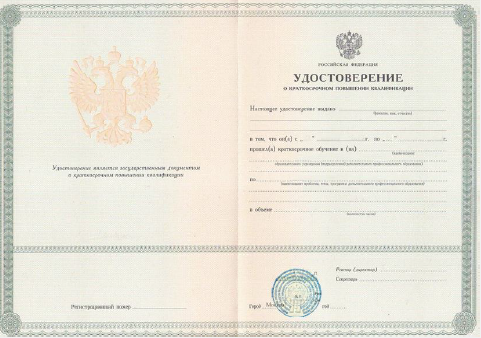 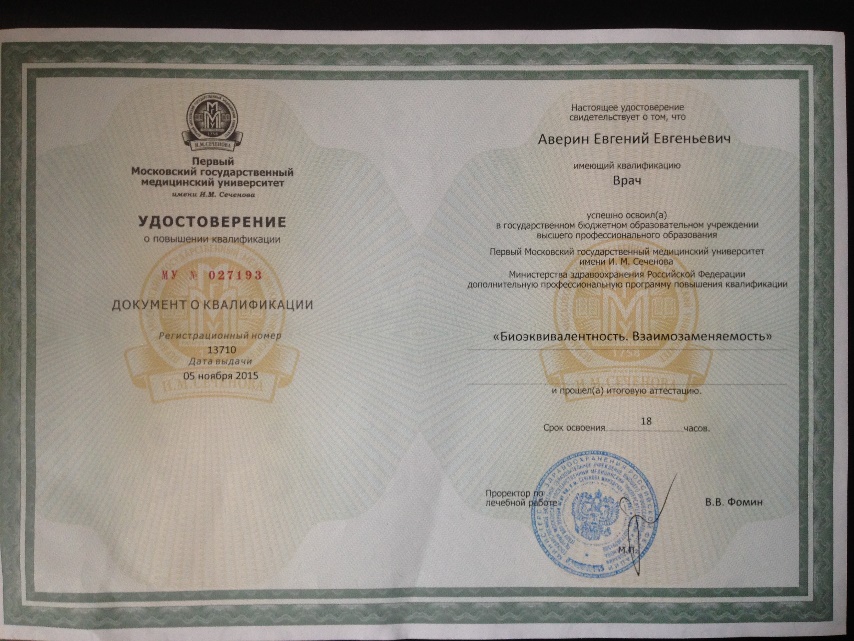 12
Question 4
WHAT IS THE BEST WAY TO INTEGRATE INTO THE NEW SYSTEM OF TRAINING?
25 %
36 hrs
100 %
144 hrs
75 %
108 hrs
Ways to integrate into the training process
+
CME PROGRAMS
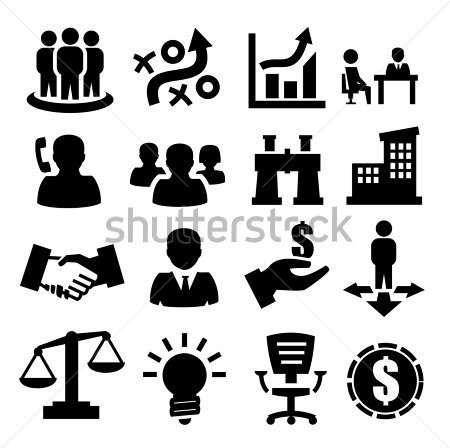 PREPARATION FOR 
ACCREDITATION
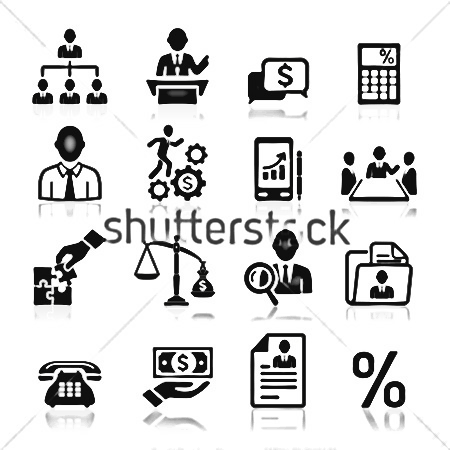 CPD PROGRAMS
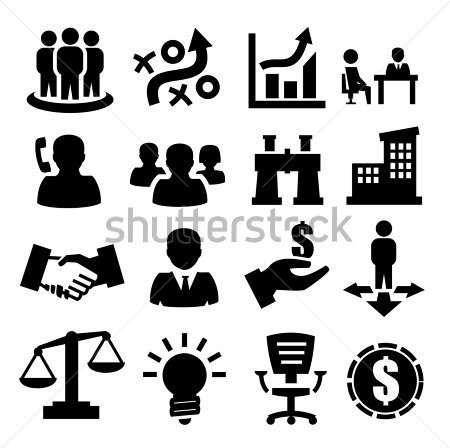 25% of the training program: medical non-profit organizations
Medical School
75%
1st year                      2nd year                     3rd year                     4th year                     5th year
Non-governmental system of training /preparation for accreditation
PREPARATION FOR ACCREDITATION
100 %
144 hrs
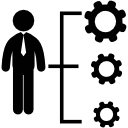 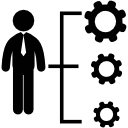 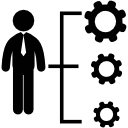 NON-GOVERNMENTAL SYSTEM OF TRAINING /PREPARATION FOR ACCREDITATION INCLUDES:
OPTIONAL:

A physician may simultaneously enroll 
in a CPD program
ON-SITE or DISTANCE LEARNING: 

Practical workshops
Conferences and symposiums
Webinars and clinical case reports
Clinical case studies, etc.
15
Question 5
WHAT IS THE NON-GOVERNMENTAL SYSTEM OF PROFESSIONAL TRAINING FOR PHYSICIANS TO PREPARE FOR ACCREDITATION?
Non-governmental system of professional training for physicians: structure
Feb
Mar
Apr
May
Jun
Jul
Aug
Sep
Okt
Nov
Dec
Jan
Preparation
Content development
Content approval
Enrollment of physicians in CME
Training
On-site
(across Russia)
2 events in each city
2 events in each city
On-line
10-20 lectures
10-20 lectures
Treatment algorithms
(incl. mailout)
Development of audio / video educational content
Support
Documenting credit hours
>10,000 physicians
Joining  clinical patient registries
Disease category or health technology / drug
Polling
17
Non-governmental system of professional training for physicians: options
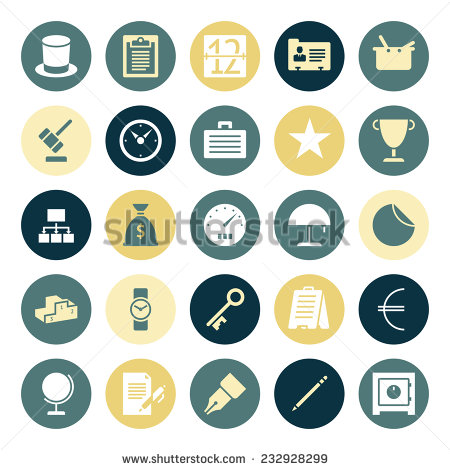 MULTIPLE TOPIC AREAS WITHIN SPECIALTY
COMMON OPTION
INDIVIDUAL OPTION
PHYSICIANS WILL GET A CHANCE TO:

Renew a Practitioner Certificate
Obtain a Certificate of Advanced Training 
Obtain a Certificate confirming completion of credit hours
PHYSICIANS WILL GET A CHANCE TO:

Obtain a Certificate of Advanced Training 
Obtain a Certificate confirming completion of credit hours
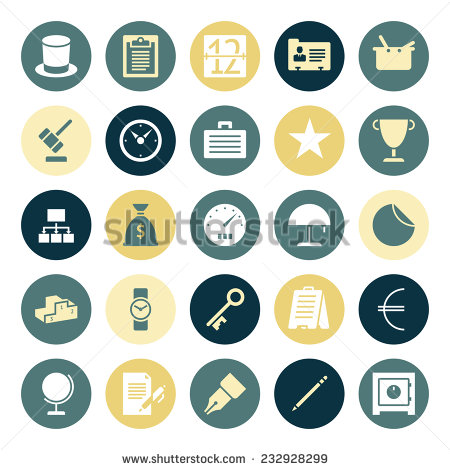 TOPIC AREAS SELECTED BY THE CUSTOMER
18
Non-governmental system of professional training for physicians: opportunities
SYSTEM OF TRAINING AND ACTIVITIES
DISTANT LEARNING
Choosing: 
1) Module topics
2) Highlighting the key points
3) Module format
4) Speakers
5) Polling /mailouts
ON-SITE TRAINING
Choosing: 
1) Cities where the training will be held
2) Participants (physicians)
3) Event format
4) Speakers
5) Educational materials
6) Polling /questionnaire surveys
19
!
?
?
Which option shall we discuss?
THANK YOU FOR YOUR ATTENTION!
Contacts
Evgeniy Averin, MD, PhD, managing director, ANO ‘Medica-Mente’

Email: info@medica-mente.org
Phone: +7 (495) 181-58-42
Address: Novinskiy bvd., bld. 18, off. 1